WHAT DOES LIFE REALLY ENTAIL?
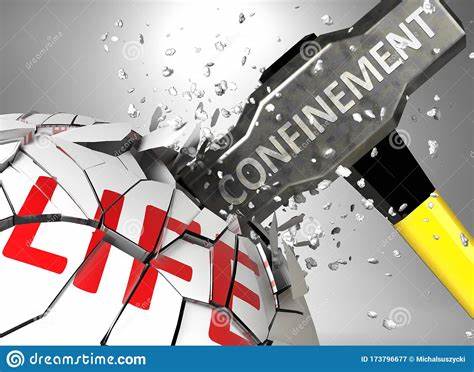 Text: Job 14:1-22
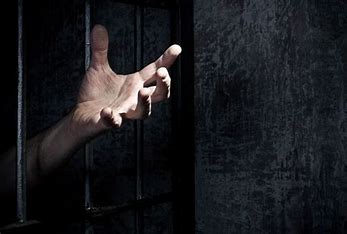 III. CARNAL LIFE IS ALWAYS CONFINED (Job 14:18-22)
“But as a mountain erodes and crumbles and as a rock is moved from its place,
19. as water wears away stones and torrents wash away the soil, so you destroy a person’s hope.
20. You overpower them once for all, and they are gone; you change their countenance and send them away.
				Job 14:18-20
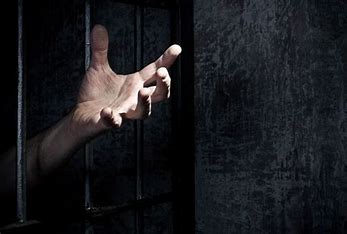 III. CARNAL LIFE IS ALWAYS CONFINED (Job 14:18-22)
“If their children are honored, they do not know it; if their offspring are brought low, they do not see it.
22. They feel but the pain of their own bodies and mourn only for themselves.”
				Job 14:21-22
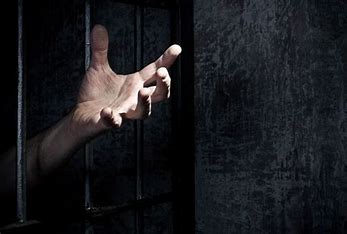 III. CARNAL LIFE IS ALWAYS CONFINED (Job 14:18-22)
“I beg you, father [Abraham], send Lazarus to my family,
28. for I have five brothers. Let him warn them, so that they will not also come to this place of torment.’
				Luke 16:27,28
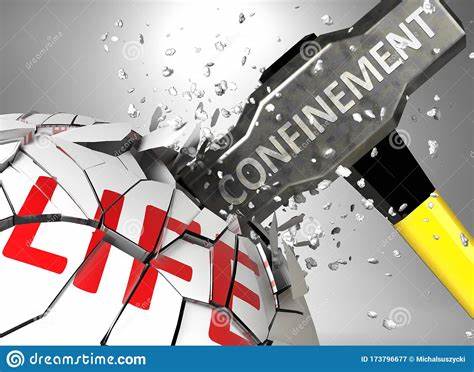 I. NATURAL LIFE IS MOSTLY CONFINED (Job 14:1-13)
“Mortals, born of woman, are of few days and full of trouble
2. They spring up like flowers and wither away; like fleeting shadows, they do not endure.
3. Do you fix your eye on them? Will you bring them [Hebrew - me] before you for judgment?
				Job 14:1-3
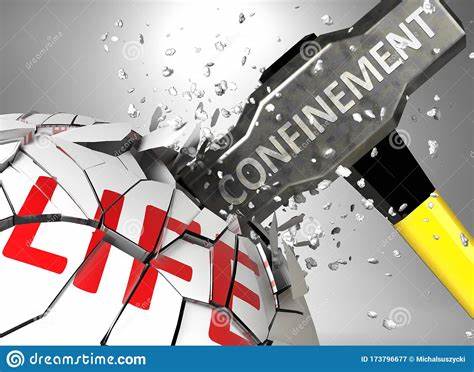 I. NATURAL LIFE IS MOSTLY CONFINED (Job 14:1-13)
4. Who can bring what is pure from the impure? No one!
5. A person’s days are determined; you have decreed the number of his months and have set limits he cannot exceed.
6. So look away from him and let him alone, till he has put in his time like a hired laborer.”
				Job 14:4-6
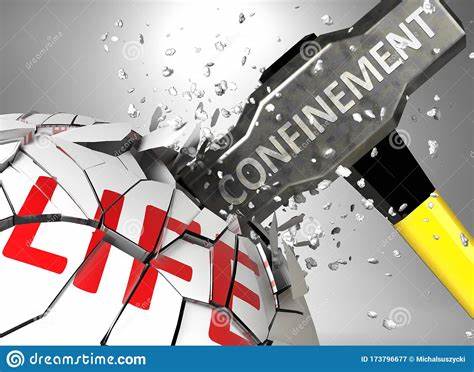 I. NATURAL LIFE IS MOSTLY CONFINED (Job 14:1-13)
“Our days may come to seventy years, or eighty, if our strength endures; yet the best of them are but trouble and sorrow, for they quickly pass, and we fly away.”

			Psalm 90:10 NIV
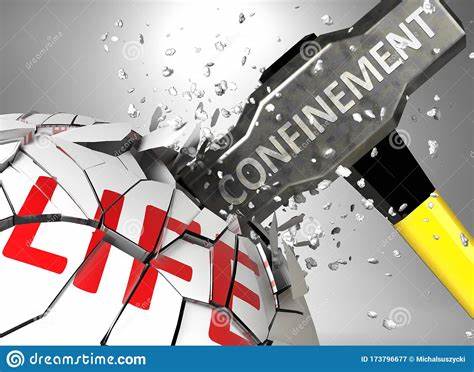 I. NATURAL LIFE IS MOSTLY CONFINED (Job 14:1-13)
“But a man dies and is laid low; he breathes his last and is no more . . .
12. so he lies down and does not rise; till the heavens are no more, people will not awake or be roused from their sleep.”
				Job 14:10,12
“If someone dies, will they live again? All the days of my hard service I will wait for my renewal [or release] to come.
15. You will call and I will answer you; you will long for the creature your hands have made.
						Job 14:14-15
II. ETERNAL LIFE IS NEVER CONFINED (Job 14:14-17)
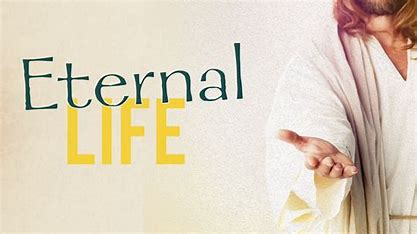 16. Surely then you will count my steps but not keep track of my sin.
17. My offenses will be sealed up in a bag; you will cover over my sin.”
							Job 14:16-17
II. ETERNAL LIFE IS NEVER CONFINED (Job 14:14-17)
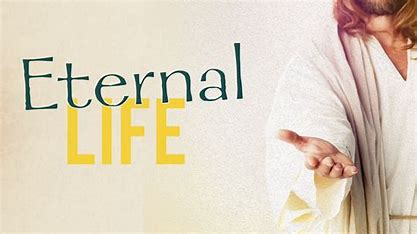 “Right now counts forever.”
							R. C. Spoul
“Satan's greatest success is in making people think they have plenty of time before they die to consider their eternal welfare.”
							John Owen
II. ETERNAL LIFE IS NEVER CONFINED (Job 14:14-17)
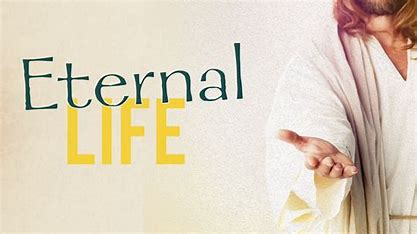 Those who choose hell won’t be concerned about its SIZE BUT RATHER THE DISTANCE they are separated from God forever and ever.
II. ETERNAL LIFE IS NEVER CONFINED (Job 14:14-17)
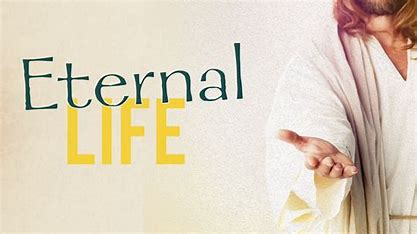